Westernizing without Industrializing
The Sick Man of Europe
Ottoman Decline
Beemon
Spring 2020
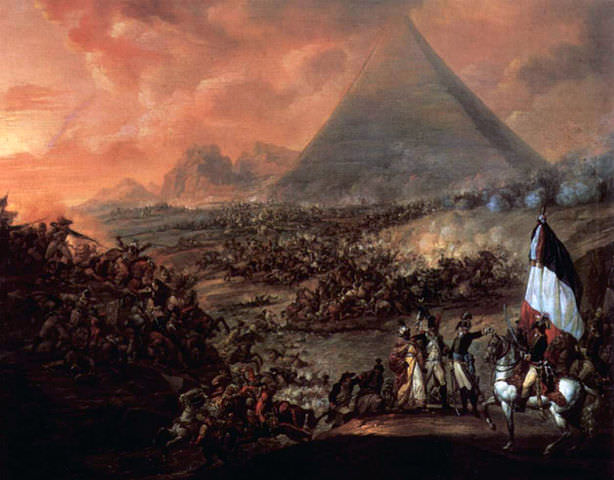 Egypt
Napoleon invades in May 1798
French defeated the Mamluks, but left shortly after (1801)
Rise of Muhammad Ali 
Westernization policies 
Military training and supplies 
Sent officers abroad to learn European fighting styles
Greek War for Independence (1820s)
Fighting for independence from the Ottomans (Christian Orthodox) 
Muhammad Ali’s son, Ibrahim assists the Greeks
Next stop  Istanbul
Stopped by the British and French 
Muhammad’s successors (Khedives) were weak and opened Egypt up to European intervention 
Reliance on European loans 
Suez Canal 
Mahdist Revolt in the Sudanic region
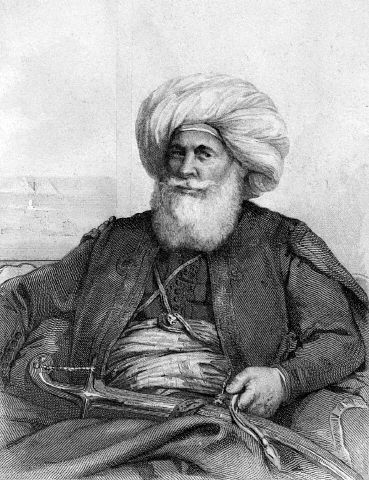 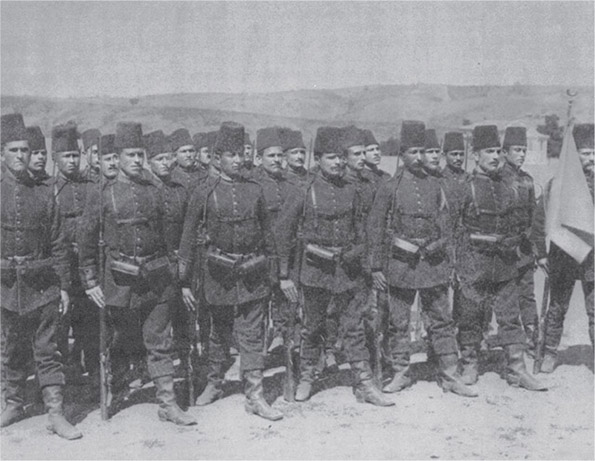 Ottoman Reform
Selim III (r. 1789-1807)
European reforms 
Centralizing reforms 
Opposition: 
Janissaries 
Ulama (Religious advisors) 
Mahmud II (r. 1808-1839)
Removed Janissary threat
Greek Revolt 
Tanzimat Reforms
WESTERNIZING 
Public trials, equal protection under the law for all, rights to privacy, etc. 
Shari’a Law remained, but only in private life
Extreme westernizing took place in the cities 
Universities 
The Fez and modern military uniforms as well as Western dress
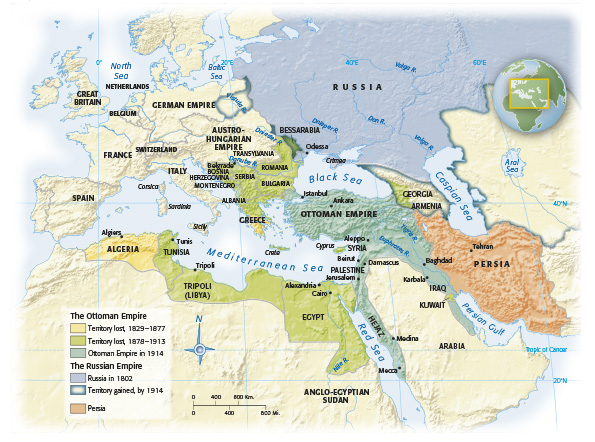 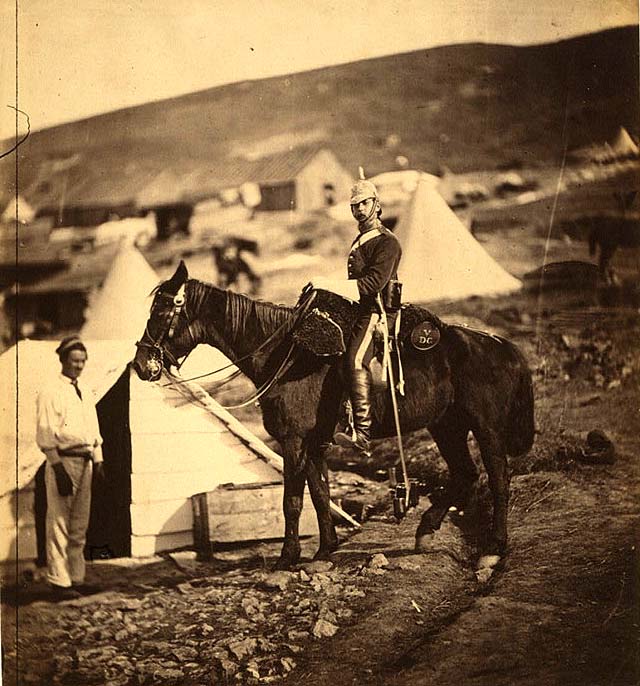 The Crimean War (1853-1856)
Why is Russia an enemy?
Catherine the Great seizes land in the northern region of the Ottoman Empire (r. 1762-1796)
Russian intervention in the Greek War for Independence 
Conflict over control of the Holy Sepulchre
British and French troops join the OE against the Russians
Why the conflict? The Eastern Question 
OE was clearly in decline and Western European countries did not want to see the region be conquered by the Russians
MODERN WAR 
Propaganda 
Multiple players with alliances 
Greatly weakened the Tsars of Russia  
What changes were made?
Cheaper imports of European goods (hurts merchant and artisan class) 
Extraterritoriality rights for British and French 
Ottomans dependent on European loans
Opening of the Suez Canal
Abdul Hamid is going to reverse Western intervention but it was too late 
Rise of the Young Turks
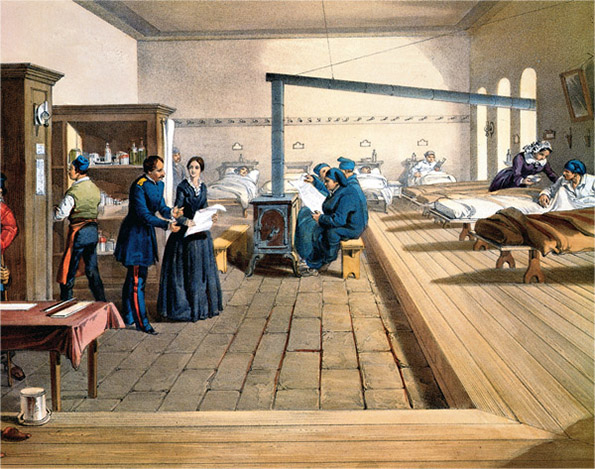 The Russian Empire
19th Century Stagnation
Obstacles to Industrialization
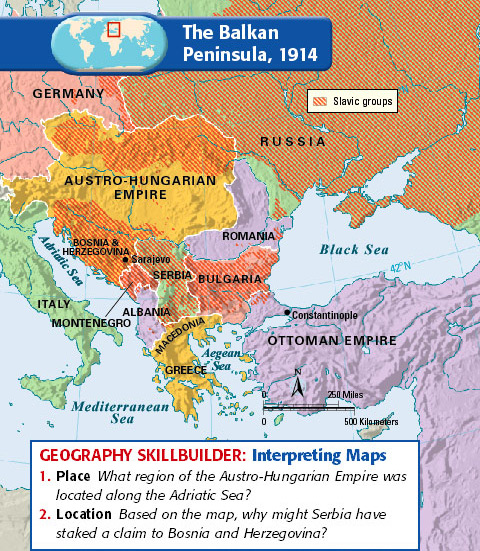 Strong culture of serfdom and lack of a middle class
Gov’t that did not support innovation and education 
Overwhelmingly agricultural 
Slavophiles  Pan-Slavism 
Encouraged traditional ways of the Slavic ppl. Vs. Westernization
Industrialization
1817: Roads 
1843: Steam ships
1837: First RR 
1861: Emancipation of the serfs 
1904: Trans-Siberian Railway complete
Depended on foreign expertise
Obsolete weapons and lack of transportation
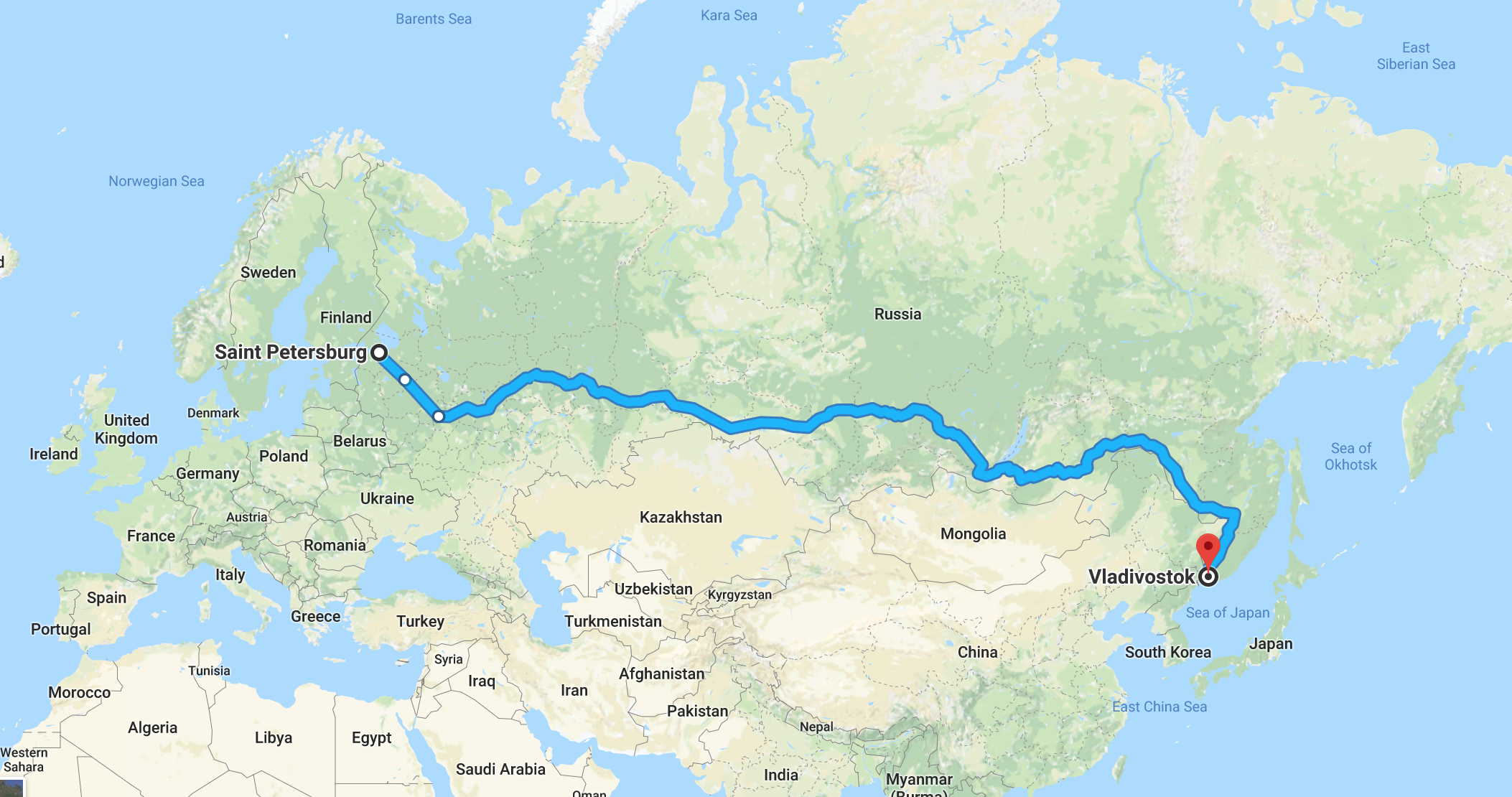 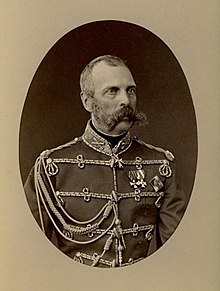 Leaders
Tsar Alexander I (r. 1801-1825)
Grandmother was Catherine the Great
In power during Napoleonic invasions
Participated in the Congress of Vienna

Tsar Nicholas I (r. 1825-1855)
Conservative and suspicious 
Decembrist revolt 

Tsar Alexander II (r. 1855-1881)
Emancipation of the serfs 
Est. new joint-stock co,
Modernized administration 
Est. of individuals involved in intellectual studies, art, and professionalism in the cities 
Dev. Of universities
Assassinated
Relationships
Asia
Europe
Expansion to the Pacific (desire to construct a transcontinental railway 
1860: Est. military outpost at Vladivostok after the Opium Wars
Europe knew Russia’s weaknesses, but also felt threatened by its potential expansion (India and the Middle East) 
Fought the Europeans in the Crimean War
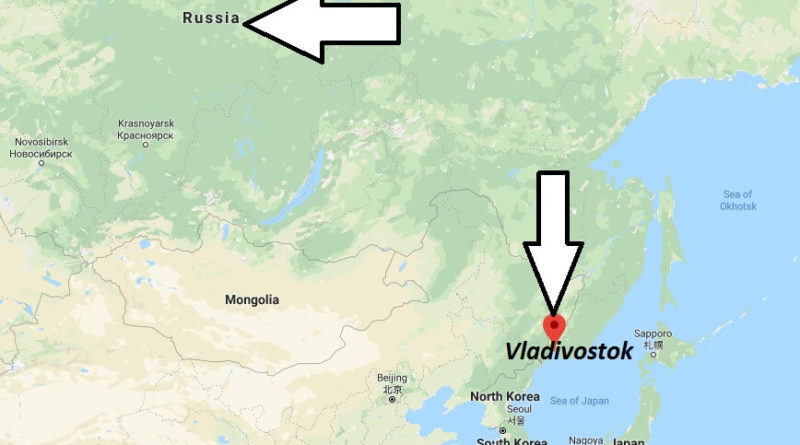 The Fall of the Qing
APWH 
Spring 2020 
The Opium Wars
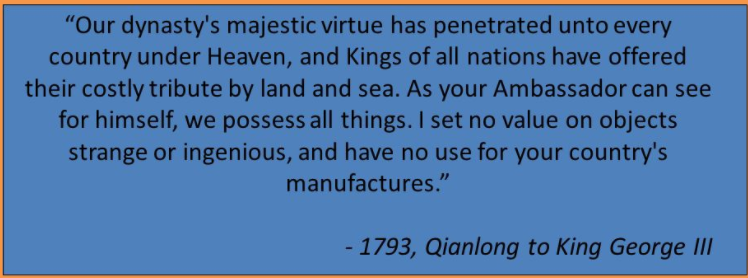 The Qing Empire by 1800
Isolation from 1600-1800 (missed Industrial Revolution) 
Remember Qian Long’s letter? 
Internal problems due to typical dynastic decline: 
Internal rebellions (White Lotus Rebellion) 
Protest against injustices
Response: harsh suppression 
Population problems (doubled between 1650-1800)
Environmental damage (overuse of land) 
Corrupt officials 
Ethnic conflicts (Qing were Manchu)
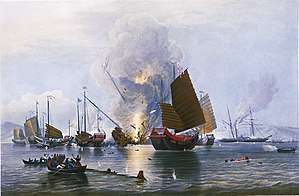 The Opium Wars
Britain is importing opium from India in return for Chinese tea
Early laws against importation, but it was still being sold and used (smuggling) 
Addiction was rampant, especially among the wealthy and the areas close to the coast
Legalize and tax or ban?
1839: Official Lin sent to handle issue (Letter to Queen Victoria-next slide) 
1839-1842
British industrial military power vs. outdated military of the Chinese 
1842: Treaty of Nanking (must know provisions): 
5 ports
Hong Kong 
Extraterritorial rights 
Indemnity 
Most-favored-nation status 
Increase in the amount of foreign influence
Economic Imperialism 
Factories and Missionaries
“…We have heard that in your own country opium is prohibited with the utmost strictness and severity:---this is a strong proof that you know full well how hurtful it is to mankind. Since then you do not permit it to injure your own country, you ought not to have the injurious drug transferred to another country, and above all others, how much less to the Inner Land! Of the products which China exports to your foreign countries, there is not one which is not beneficial to mankind in some shape or other…”
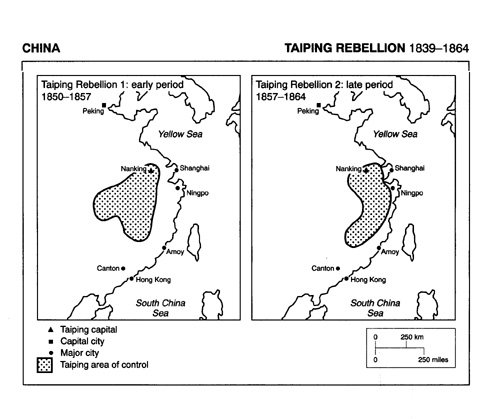 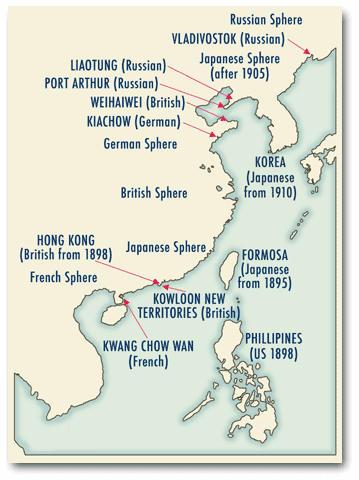 The Taiping Rebellion (1850-1864)
Largest and deadliest conflict up until WW2 (20-30 million deaths) 
Social unhappiness + foreign intrusion 
Hong Xiuquan: Founder of the Movement 
Heavenly Kingdom of Great Peace 
Millenarianism 
Captured Nanjing in 1853
Occupied for a decade 
By 1856 GB and FR were done with the Crimean War and attached China during their internal revolt (easily won)  helped the QING gov’t defeat the Taiping (at a cost) 
Greatly weakened China and opened them up to become “sphere of influence” 
Lost cultural and material goods and history, faced environmental uncertainty 
Sino-Japanese War (1895  Russo Japanese War (1904)  Boxer Rebellion (Remove the foreigners from China)  End of Qing (1911)
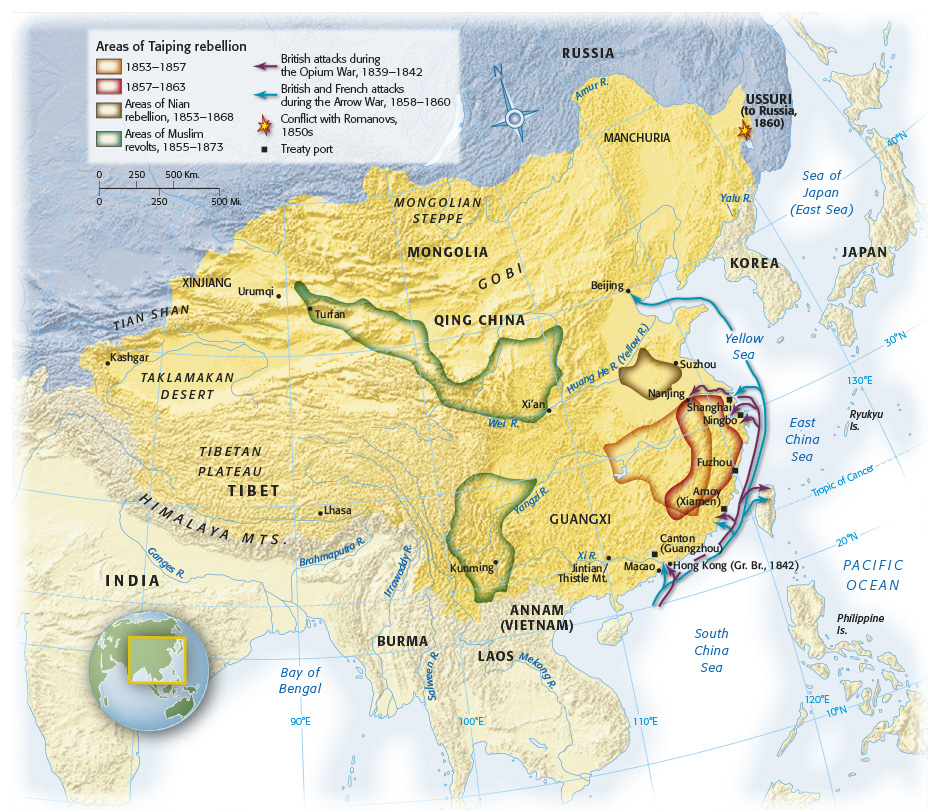 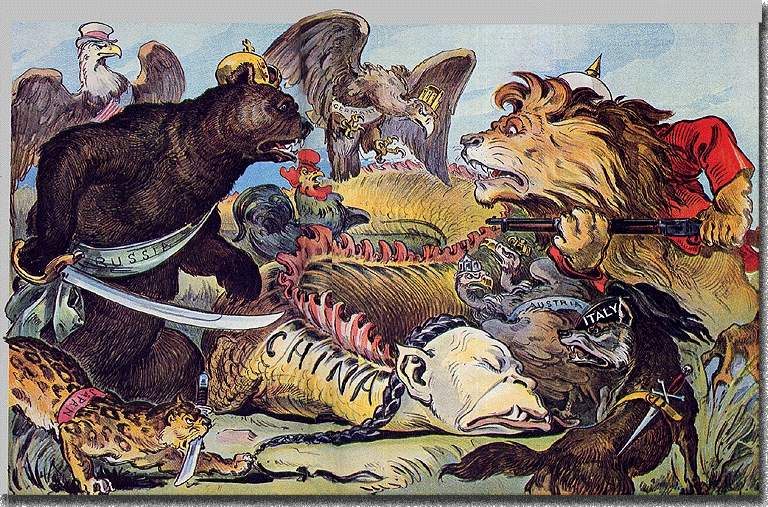